Deep Sea Sediments
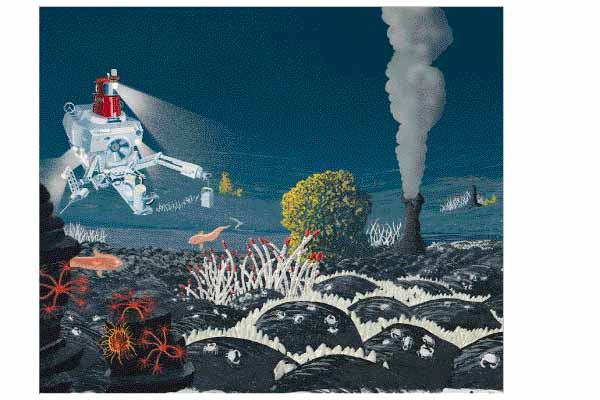 A. Ocean Zones
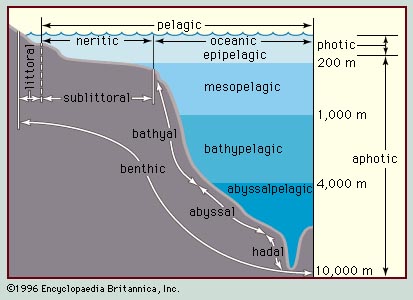 photic
100m
dysphotic
1. Litttoral Zones
aphotic
2. Neritic Zones
3. Pelagic Zones
4. Benthic Zones
5. Photic Zones
[Speaker Notes: Pelagic Habitats:
water column divided by depth, largely as a function of change in light penetration 
epipelagic zone extends from the sea surface to a depth of ~200 meters 
zone of constant illumination (euphotic zone) 
characterized by photosynthetic activity 
therefore low nutrient concentrations and elevated oxygen concentrations 
mesopelagic zone underlies epipelagic zone and extends downward to 1,000 meters 
also referred to as the disphotic or 'twilight' zone  
extends below the photosynthetic zone 
therefore exhibits reduced oxygen and increased nutrient concentrations 
distinct oxygen minimum layer occurs within the mesopelagic zone 
associated with the bacterial decomposition of sinking organic matter 
bathypelagic zone (aphotic) extends from depths of ~1,000 meters to ~4,000 meters 
underlain by abyssalpelagic zone (also aphotic) to a water depth of ~6,000 meters 
O2 concentration increases with depth in bathypelagic, abyssalpelagic zones 
elevated levels of O2 derived from sinking of cold, gas-rich waters of the poles 
water depths over ~6,000 meters (deep-sea trenches) termed hadalpelagic]
B. Terms to know referring to ocean zones:
1/ Neritic- “of the coast”;  Coastal; Continental Shelf.

2/ Pelagic- “of the sea”;  Marine;
C. Sources of Sediment
Terrigenous- “earth produced”
Biogenous- “life produced”
Hydrogenous- “water produced”
Cosmogenous- “universe produced”
D. Terrigenous: “from land”.
Desert sand blows off continent to ocean
Volcanic eruptions- dust and magma
Rivers- sediments transported onto continental shelves
Mt. St. Helens
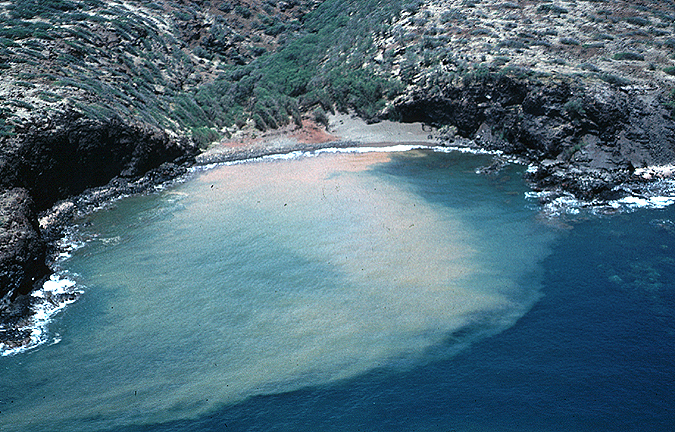 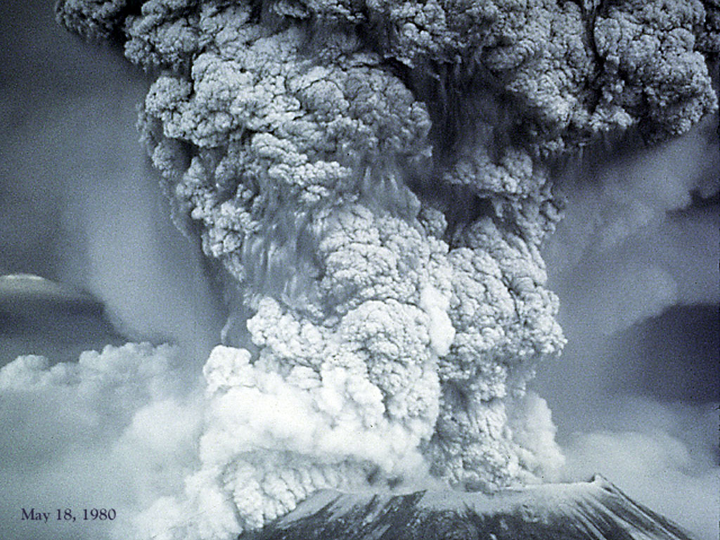 [Speaker Notes: Earth generated
Ex. Sahara desert
Mt Pinatubo (Philippians)
Mississippi and Amazon]
4. Turbidity Currents: Avalanches of muddy ocean waters made heavy by terrigenous sediments.  They flow down continental slopes and submarine canyons forming continental rise.  Sorted by size of sediments… gravel-sand-silt-clay.
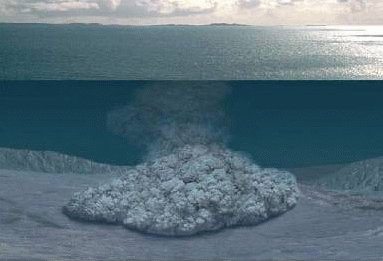 https://www.youtube.com/watch?v=8gYJJjxY8g0
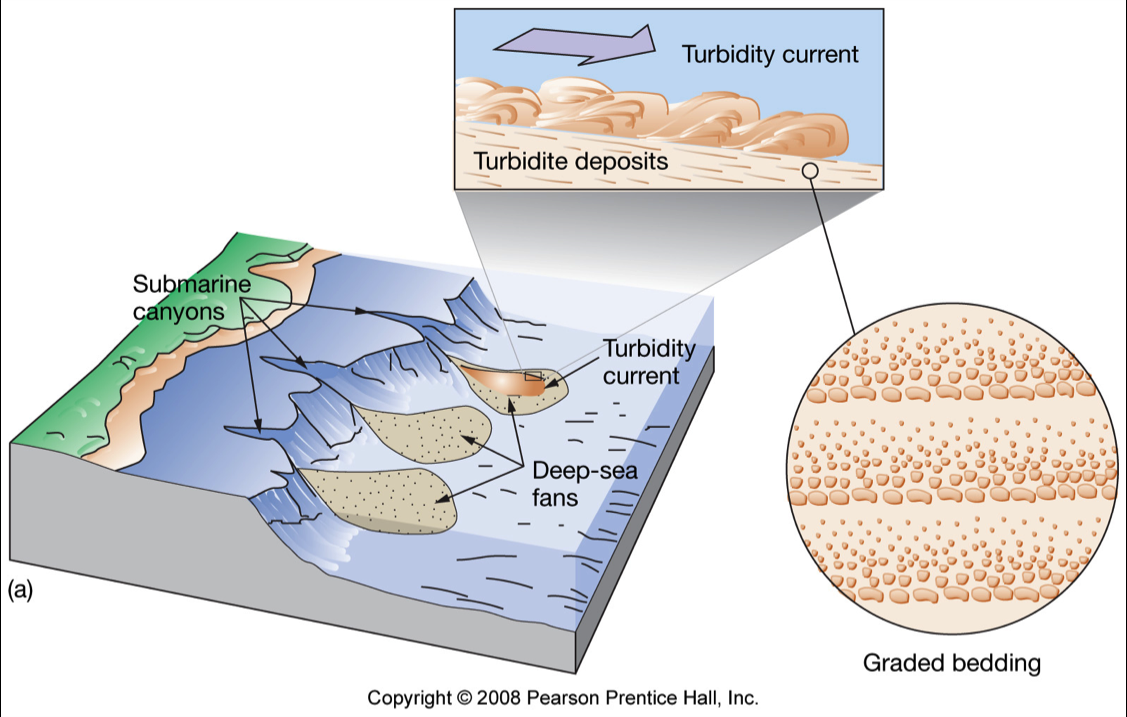 E. Pelagic Sediments:
Sediments that come from open ocean water, not from land.  Form in deep seas far from land.
	Atlantic: over 3,000 feet thick
	Pacific: over 1,600 feet thick
E. Pelagic Sediments:
Oozes: Fine muds with >30% biological materials (pieces of living things).

Clays: fine dust size particles containing <30% biological materials.  Besides clay, contains pieces of living things (marine snow CaCO3 ), micrometeorites, and volcanic dust.
F. Biogenous: from living things.
Mostly calcareous CaCO3 and siliceous SiO3 from zooplankton(animal) and phytoplankton(plant)
Parrotfish: It crunches coral into white tropical sands… 			
    to feed on algae 
    in dead coral.

https://www.youtube.com/watch?v=nOaJW5bXoBU
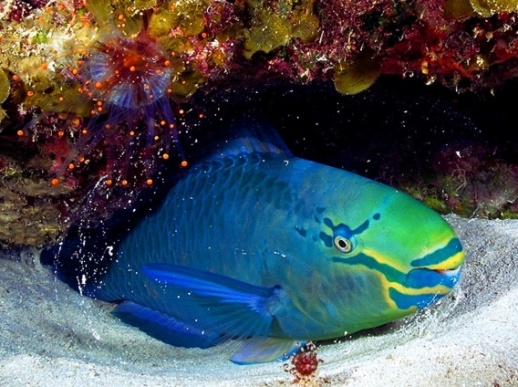 [Speaker Notes: Biogenous- extracted from seawater into marine organisms]
3/ Oozes: Pelagic(marine) sediments containing >30% microorganism shells.
4/ Two Types of Oozes:
		1/ calcareous CaCO3
		2/ siliceous SiO3





	    3/ Abundant where ample nutrients  
        encourage high biological productivity 
        of plankton (zoo, phyto).
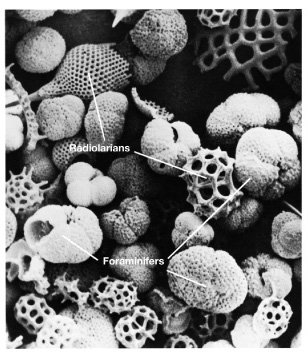 5/Calcareous Oozes: Calcium carbonate or calcite (CaCO3)
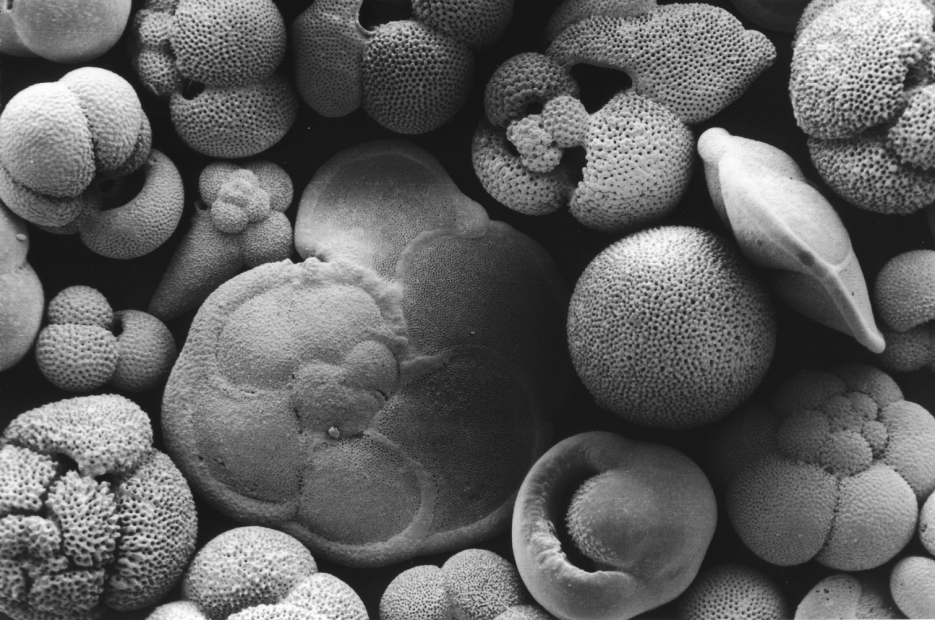 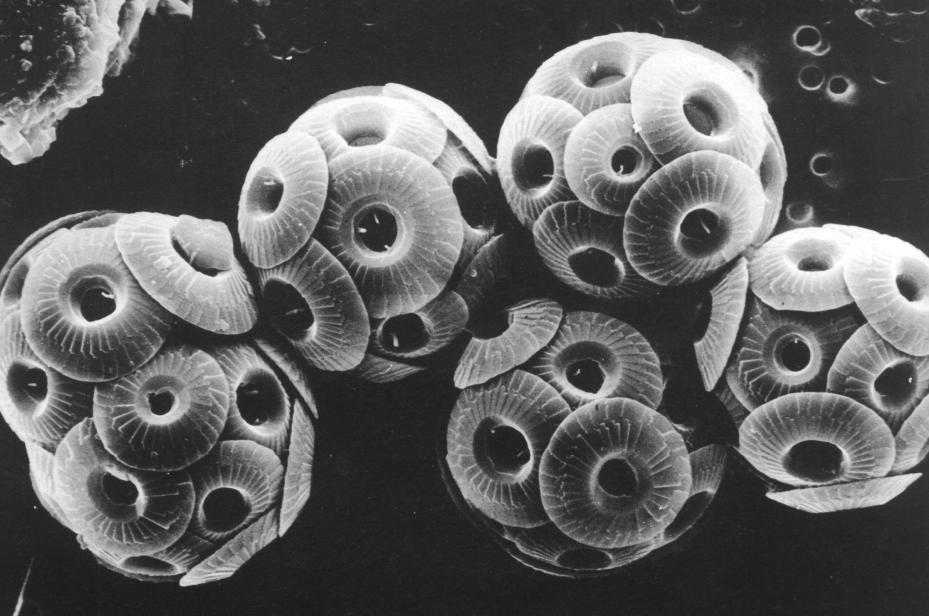 2. Foraminifers 
(zooplankton-protozoa)
1. Coccolithophores 
(phytoplankton-algae)
3. Dissolve in deepest waters!  Below CCD (CaCO3 composition depth)… acidic.
Chalk- Rock made of coccolith rich sediments. White Cliffs of Dover in England.
6/ Siliceous Oozes: (SiO2) glassy
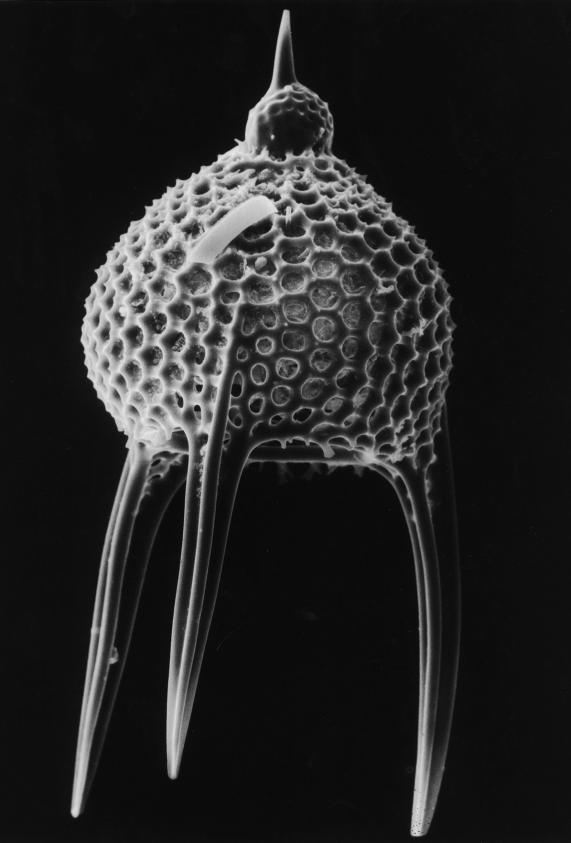 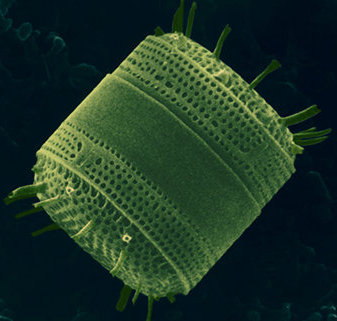 2. Diatom- phytoplankton
1. radiolarian- zooplankton
4. Diatomaceous earth- sediment made up of mostly diatoms.  Uses: filter systems, toothpaste, and paints.
3. Concentrated in deepest waters!  Do not dissolve below CCD…not CaCO3!
7/ Biogenous ooze turns to rock
When biogenous ooze hardens and lithifies, it can form:
Diatomaceous earth (if composed of diatom-rich ooze)
Chalk (if composed of coccolith-rich ooze) 
Fossiliferous limestone
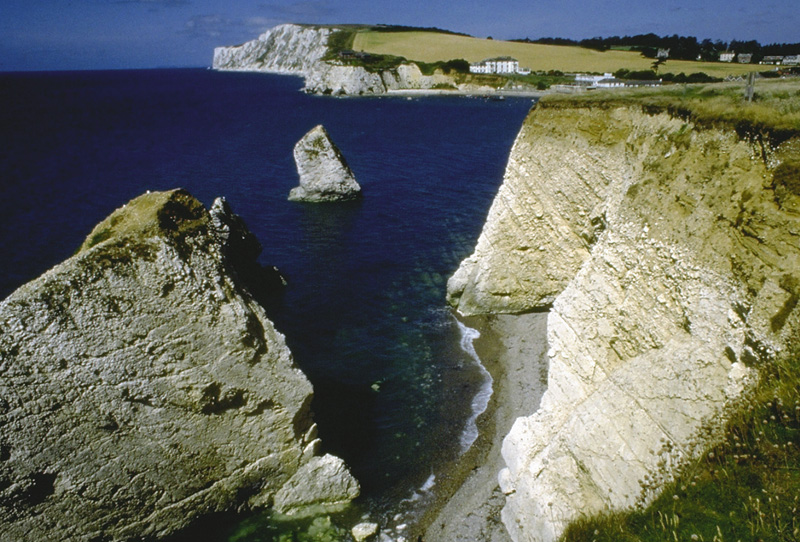 d. White Cliffs of Dover in southern England
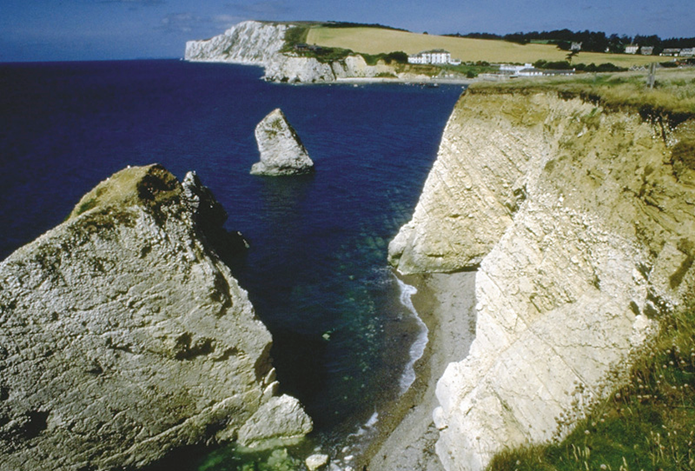 d. White Cliffs of Dover in southern England
8/ Distribution of biogenous ooze
Most biogenous ooze found as pelagic deposits at the bottom of the open ocean.

Factors affecting the distribution of biogenous ooze:
Productivity (amount of organisms in surface waters)
Destruction (dissolving at depth)
Dilution (mixing with lithogenous clays)
G. Red Clays
Red or brown sediment with less than 30% biogenic material.
Form in the deepest calmest areas of the ocean.
Tiny particles take 100 years to descend.
No CaCO3.  It dissolves at great depths! Below CCD.
It accumulates very slowly 0.2 cm/1000 years
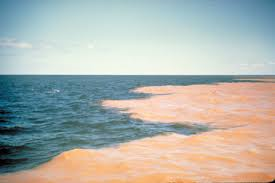 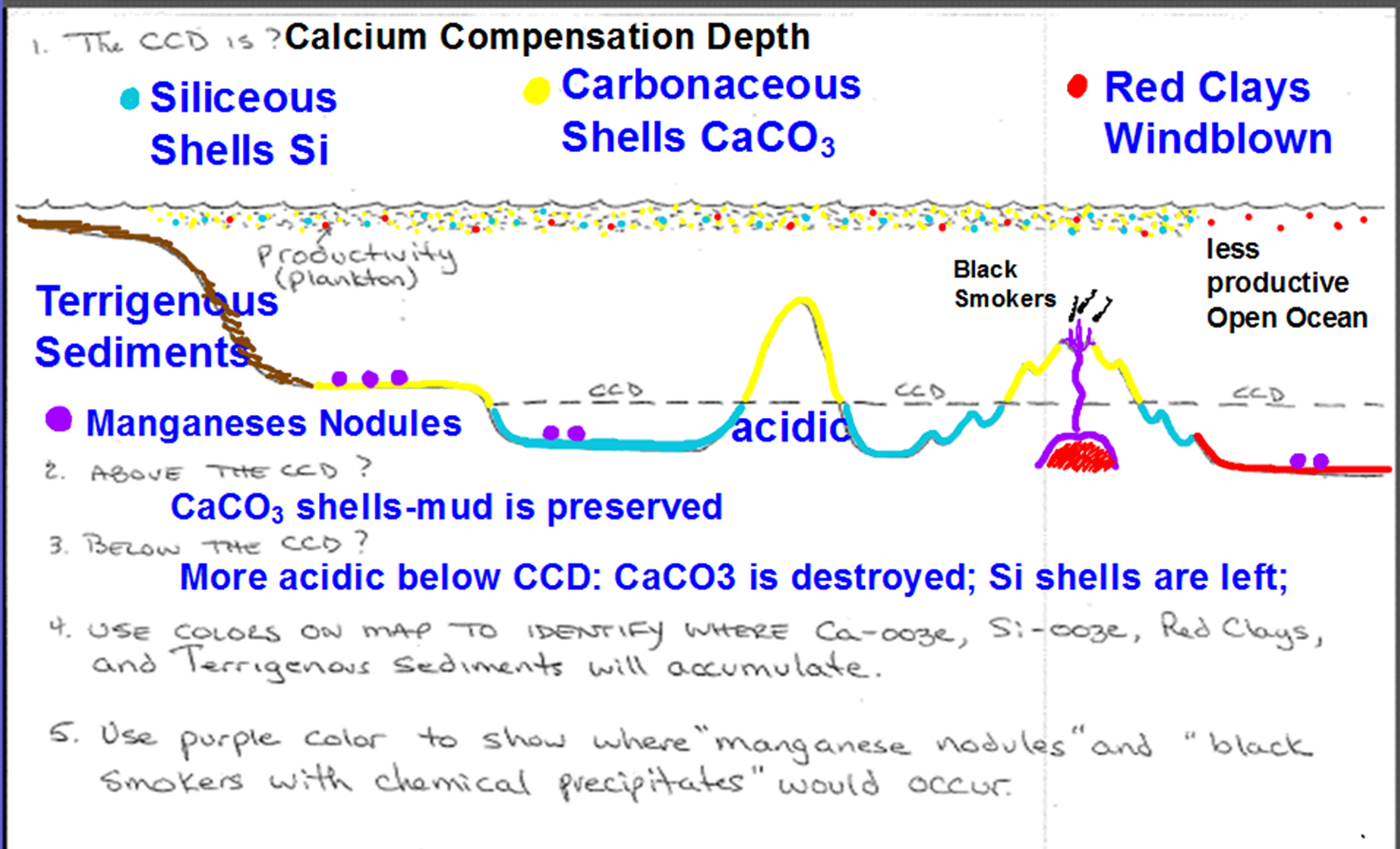 H. Cosmogenous sediments:
tektites
Extraterrestrial in origin
Two main types:
Microscopic space dust
Macroscopic meteor debris 
3. Forms an insignificant proportion of 
    ocean sediment
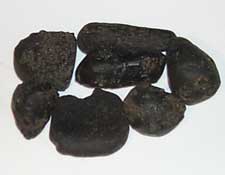 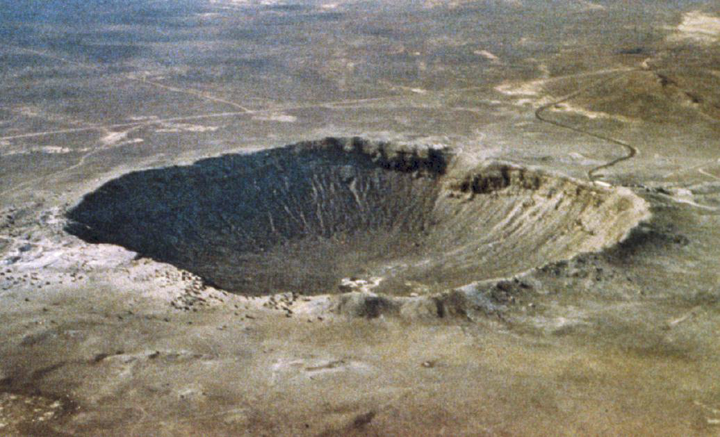 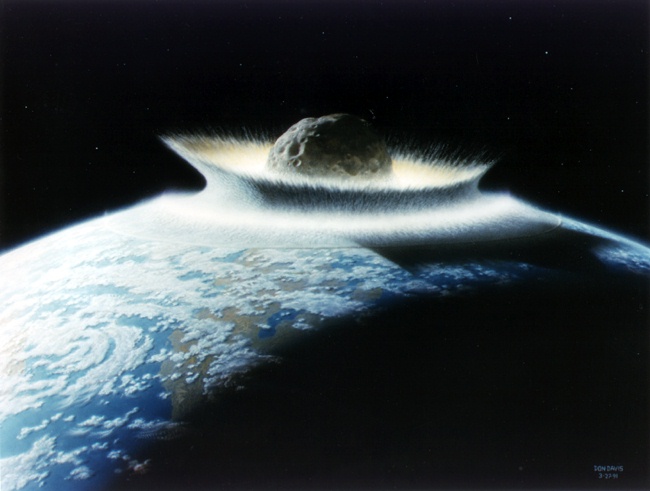 [Speaker Notes: Interplanetary dust- tektites and glassy nodules
?65 mya asteroid impacted with the earth- possibly associated with dinosaur estinction
High deposits of iridium at the K-T boundary layer]
I. Hydrogenous sediment
Form when dissolved materials come out of solution as precipitates or evaporates.
Precipitation is caused by a change in conditions including:
Changes in temperature (evaporation)
Changes in pressure
Addition of chemically active fluids 
     (like CO2)
3/ Types of hydrogenous sediment:
Manganese nodules
Phosphates
Carbonates
Metal sulfides
Evaporite salts
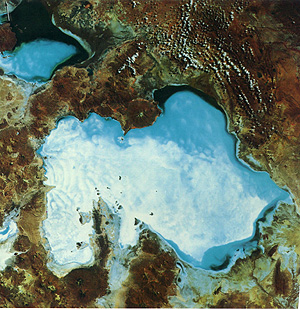 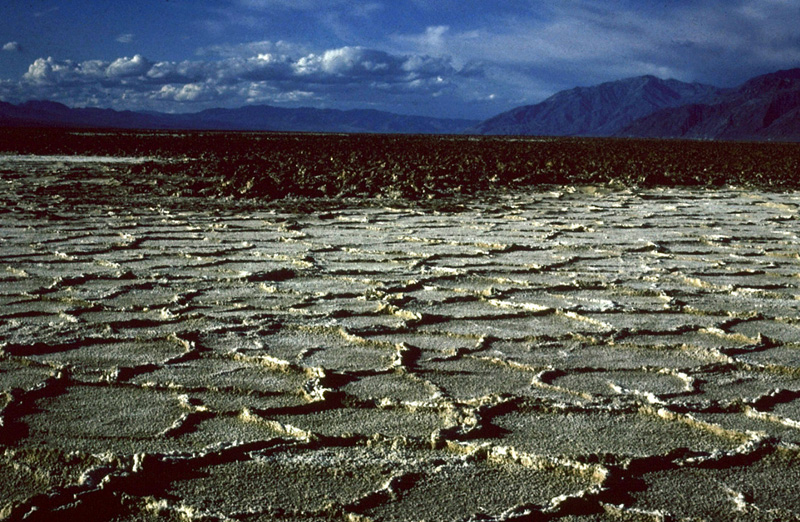 4. Manganese nodules: A treasure chest!
1st discovered by Challenger expedition  (1873)
16 million tons accumulate each year
Growth rate: 1-10 mm every million years
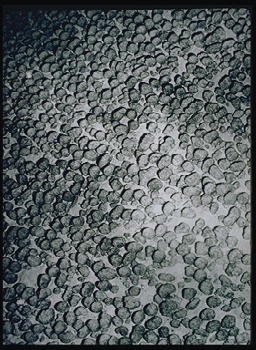 4. Manganese nodules: A treasure chest!
Potato to beachball size- grow from nucleii of bone or teeth.
Manganese and iron oxides.  Also, Co, Cr, Ni, Cu, Mb, and Zn.
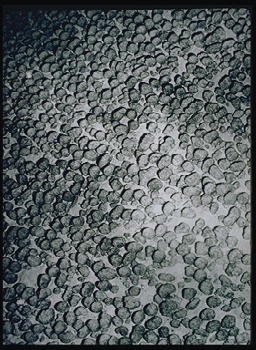 6. Mining has not developed because:
Metal prices are not high enough
Legal issues
Technical issues
Environmental issues
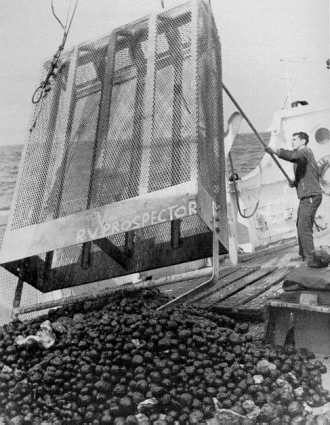 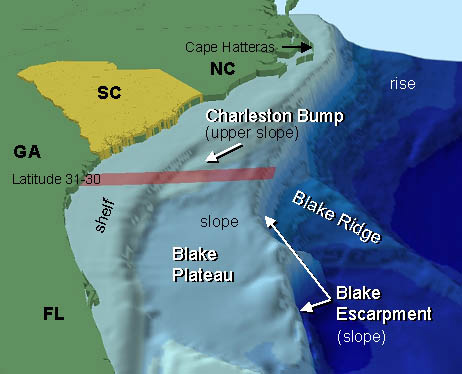 The Blake Terrace and Manganese and phosphate pavement.
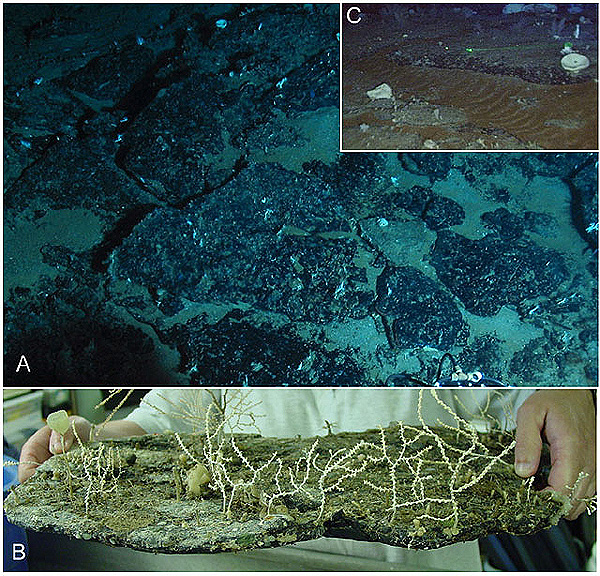 A rich source of metal deposits above abyssal depths due to Gulf Stream Current preventing sediment accumulations.
https://www.youtube.com/watch?v=byu_X4Gcmcc
Map of the World Ocean showing generalized distribution of the principal kinds of sediment on the ocean floor
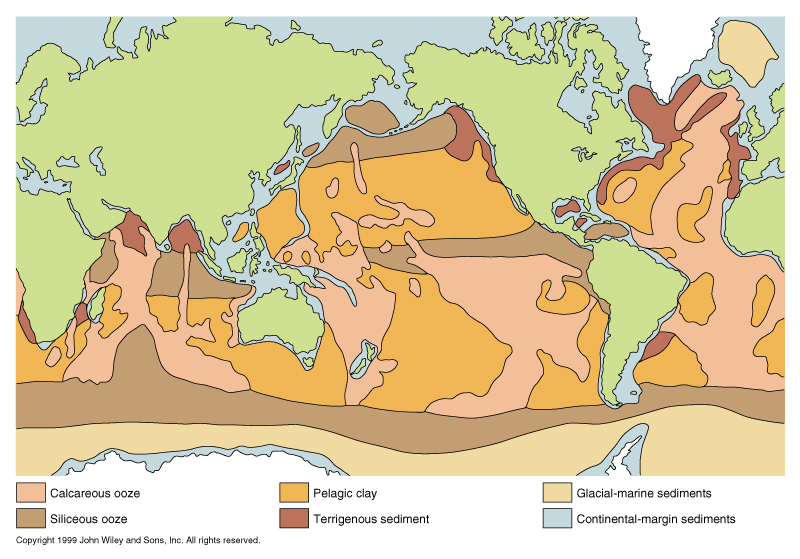 Summary of Sediment Map:
Red Clays occur in the deepest calmest parts of the ocean with low productivity.
Siliceous oozes occur in the deep oceans below CCD in areas with high productivity.
Calcareous oozes occur in areas of ocean with high productivity and  above CCD level like plateaus, seamounts, m-o ridges.
Terrigenous sediments occur closer to continents along continental margins.
Manganeses nodules occur on abyssal plains and some plateaus (Blake).
Deep Ocean Characteristics
Cold
Still
Stable
Dark
Essentially no productivity
Sparse Life
Extremely high pressure
Little food
Calcium and oxygen ‘starved’